Title
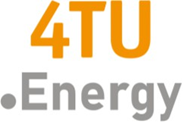 team name and university
Presenter: full name (important for the vote)
Image of the team or yourself
Text about 
Your research project
Your research focus
Your research idea/method
Your research group/department
Any other creative ideas on community building?
Text about 
Your research project
Your research focus
Your research idea/method
Your research group/department
Any other creative ideas on community building?
Image of the Project/results
Text about 
Your research project
Your research focus
Your research idea/method
Your research group/department
Any other creative ideas on community building?
Image of the instrument/method
Funded by: XXXXXXXXXX
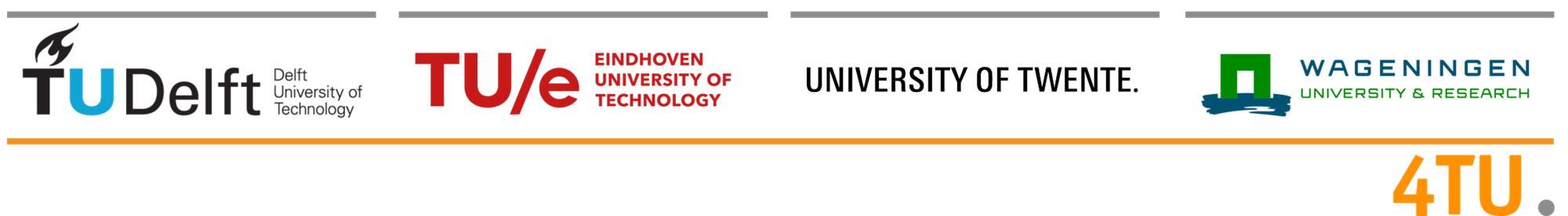